「子供たちがつくる学校プロジェクト」
「潤徳小「子供たちがつくる学校」プロジェクト
日野市立潤徳小学校
目的
　第４次日野市学校教育基本構想「すべての“いのち”がよろこびあふれる今と未来をつくっていく力」の教育理念及び子供と大人の１０＋の姿の実現
目標
　子供たち自身が、学校生活をよりよくするための活動を考え、実践する取組を推進する。
中間報告
具体的な活動内容
①「児童会本部役員」を中心とした、組織的な企　
　画立案体制の確立
②潤徳小オリジナルイベントの充実
③ＣＳ委員会「潤ファミ」との連携
④他校を含む地域との関係強化
成果〇と課題●
〇


●
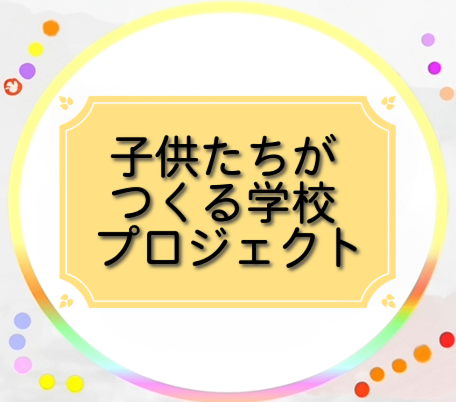 期間
　令和７年４月～令和８年３月